REU Modeling Course - Part 3
Blender
More Modeling
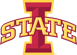 Workshop Workflow
Review
Creating & Applying Materials
Rendering
Mini Creation
Review
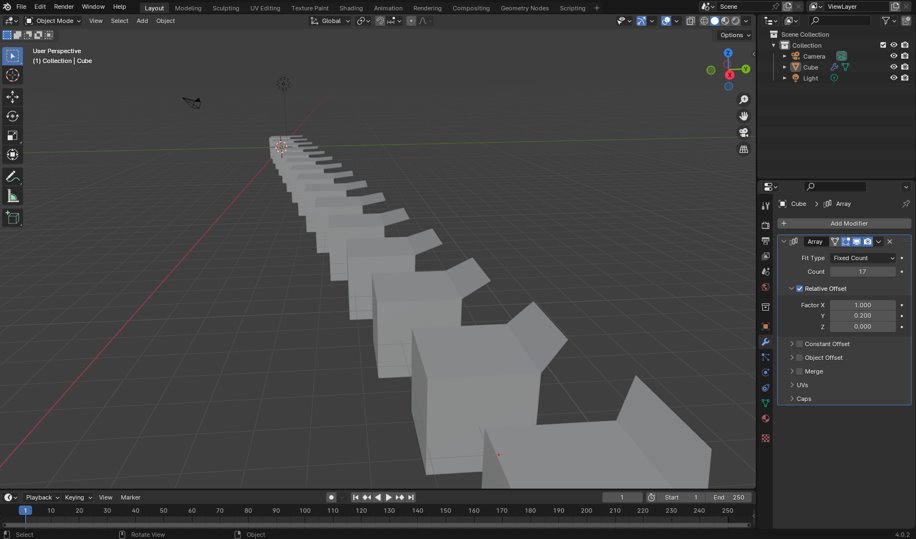 What are modifiers?
How do you add modifiers?
Review
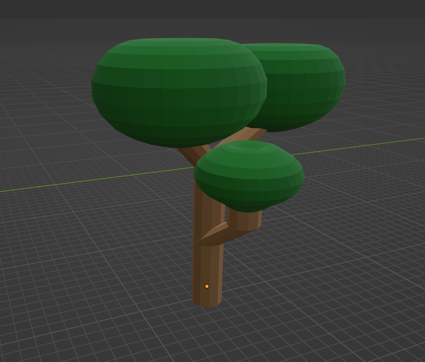 How would you create this:
Basic Lighting Types:
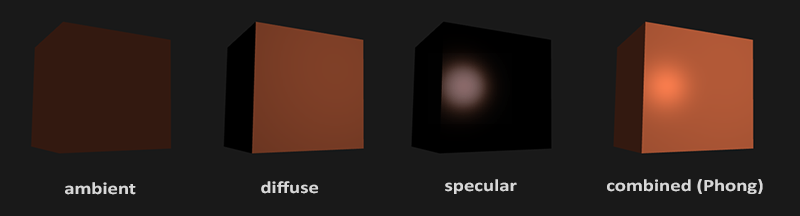 The light on objects in a scene is made up of a combination of these light types.
“Basic Lighting.” LearnOpenGL, https://learnopengl.com/Lighting/Basic-Lighting.
Shaders/Materials
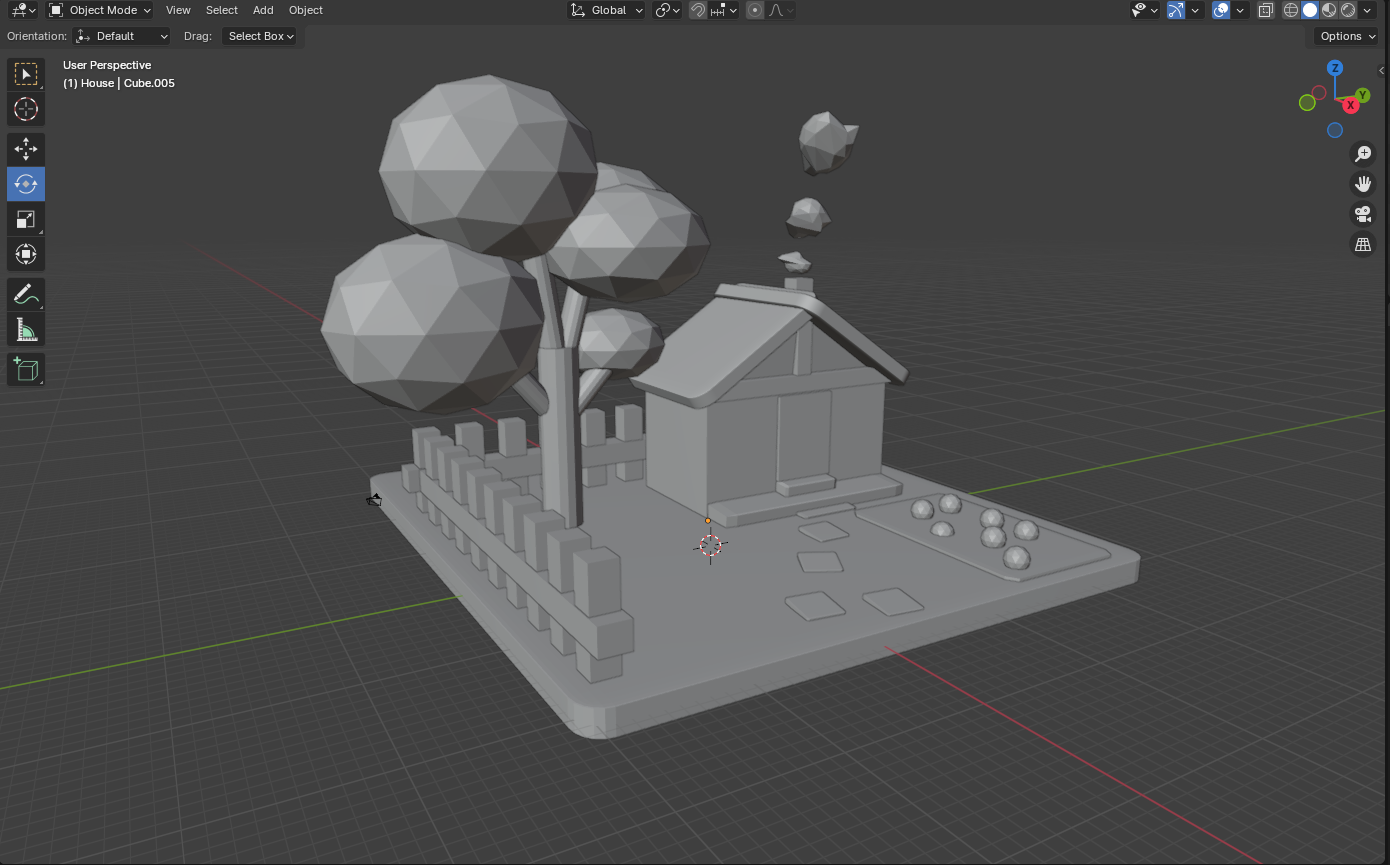 No materials applied
Shaders/Materials
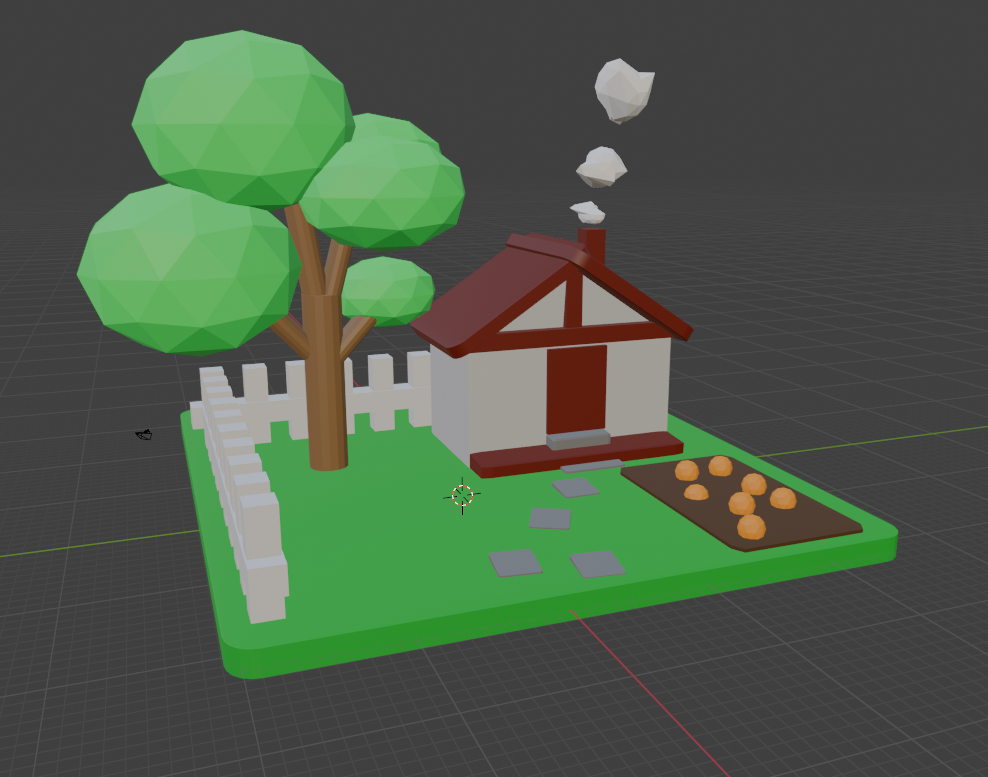 Materials applied
Shaders/Materials Preview
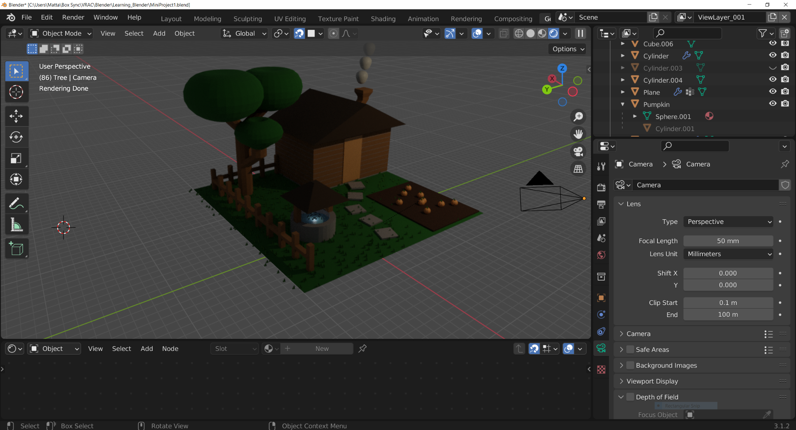 Adding Basic Materials
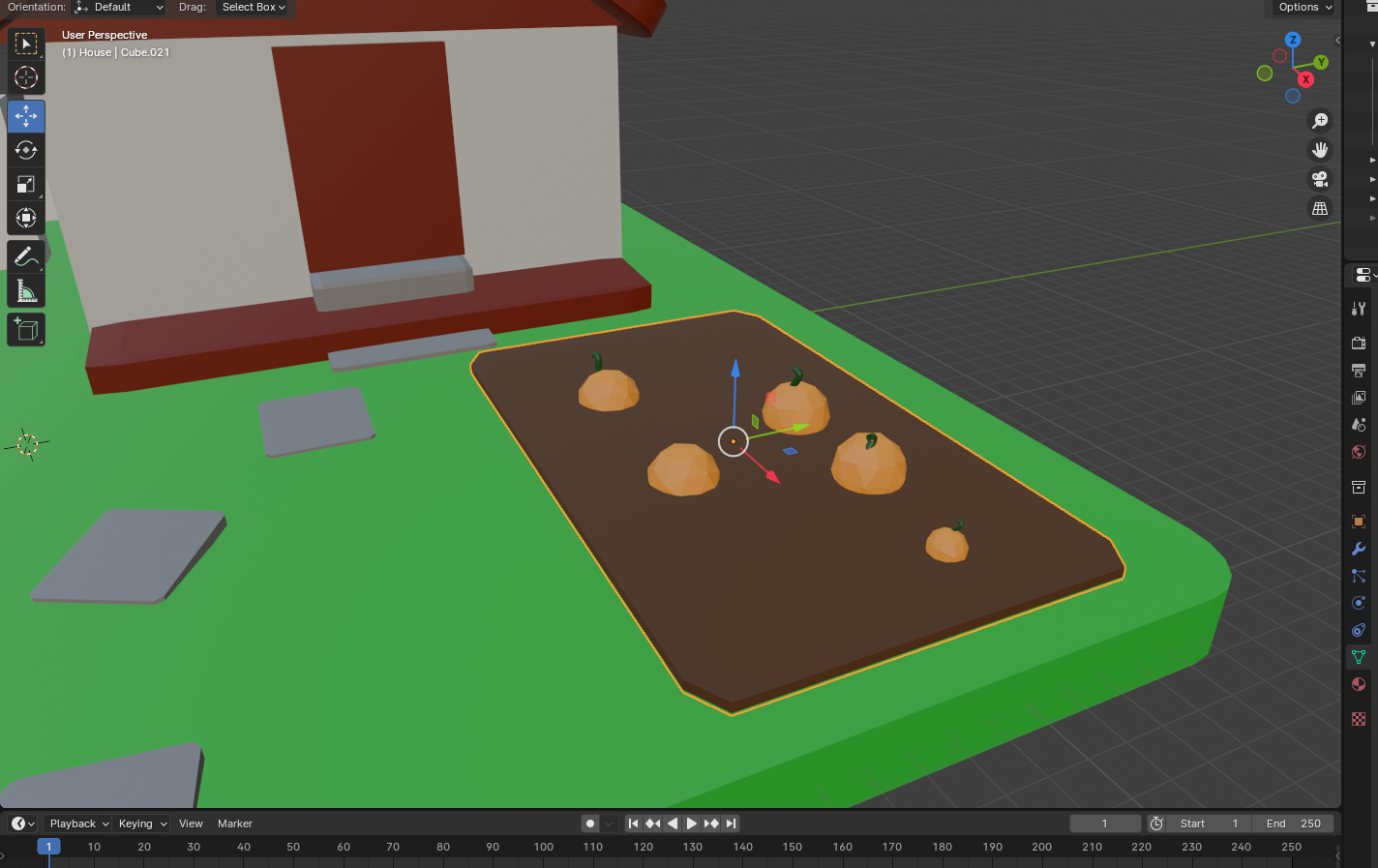 We want to make the dirt look like dirt
This button opens the materials tab
Adding Basic Materials
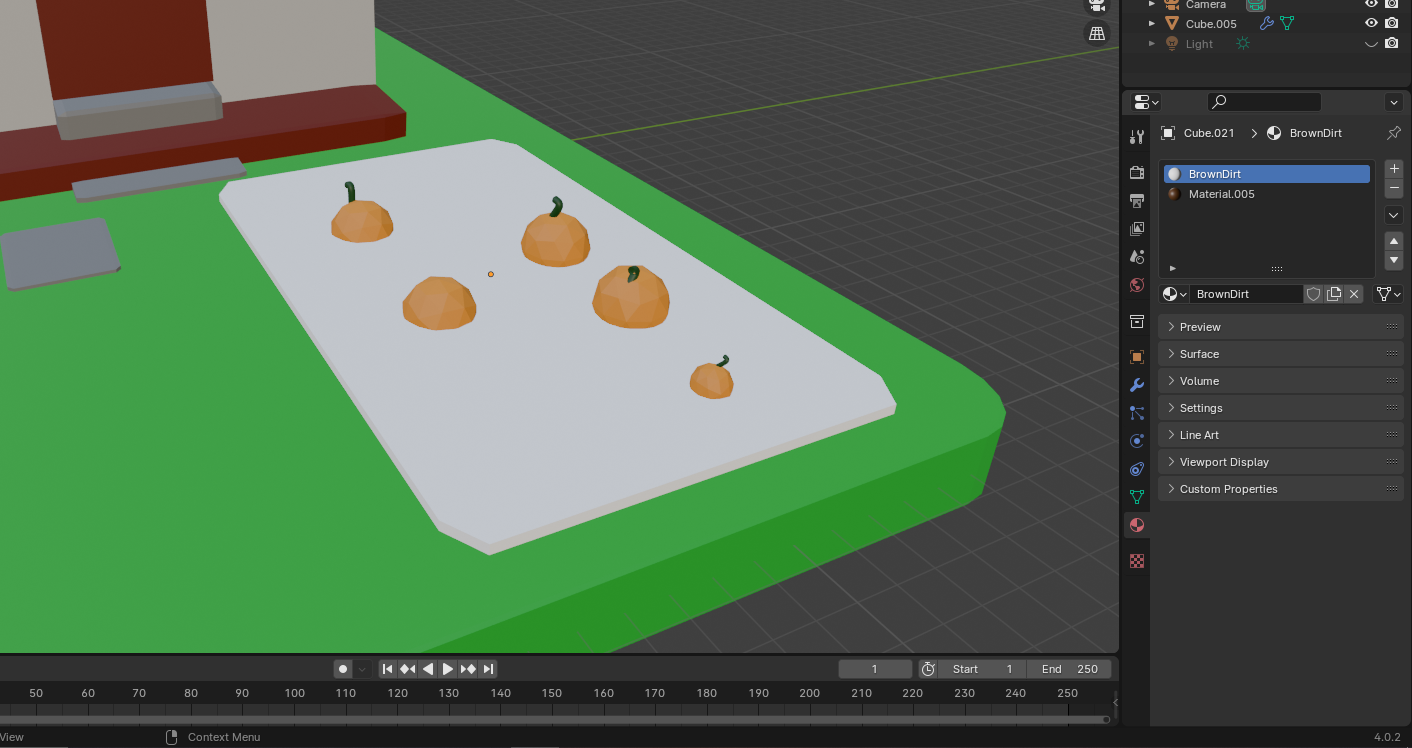 We want to make the dirt look like dirt
This panel shows the material properties
Adding Basic Materials
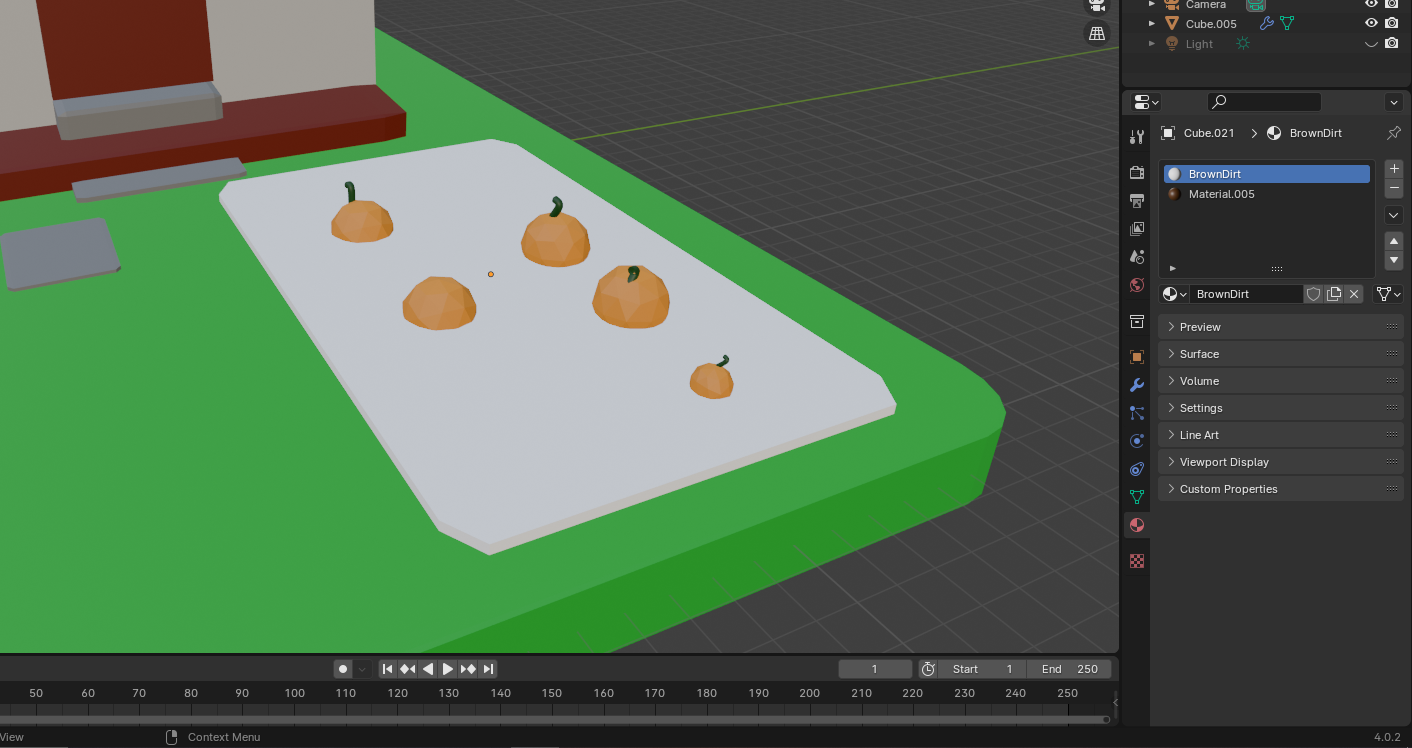 We want to make the dirt look like dirt
Click “New”
Adding Basic Materials
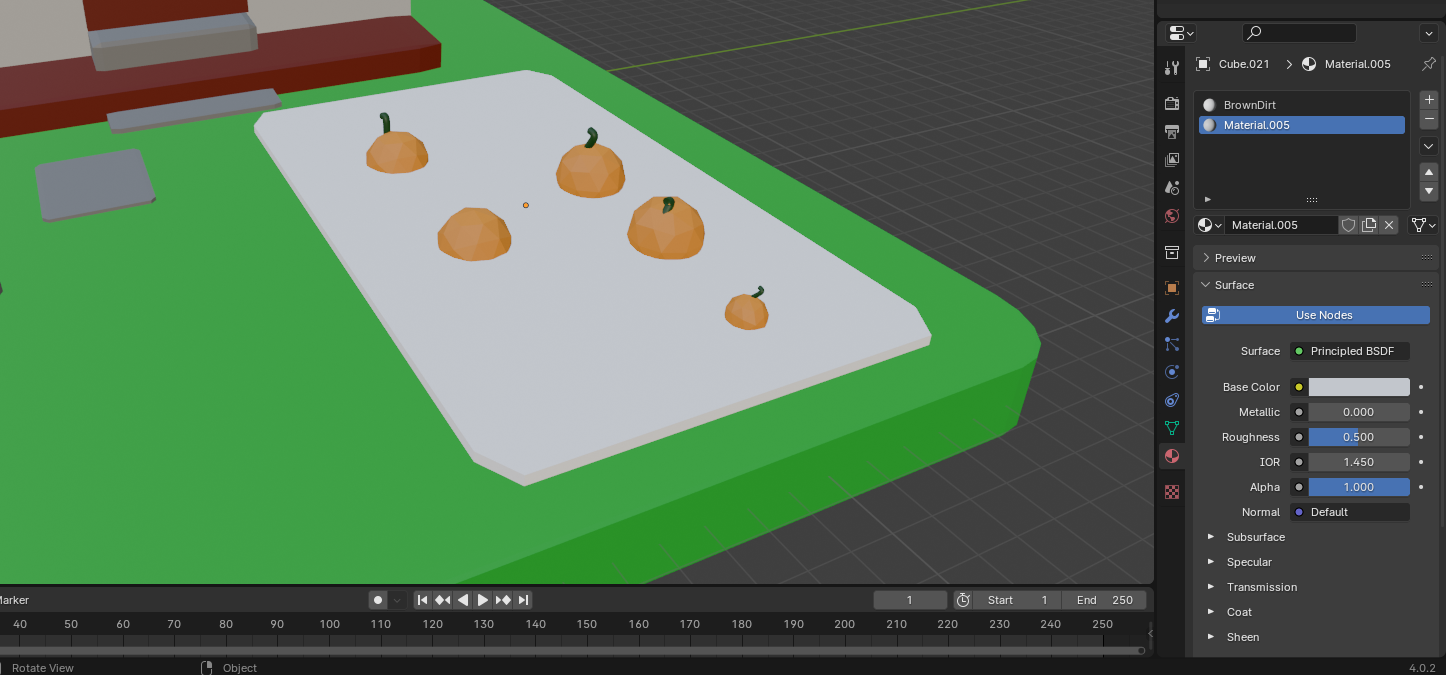 We want to make the dirt look like dirt
Change Base Color
Adding Basic Materials
This is a good start!
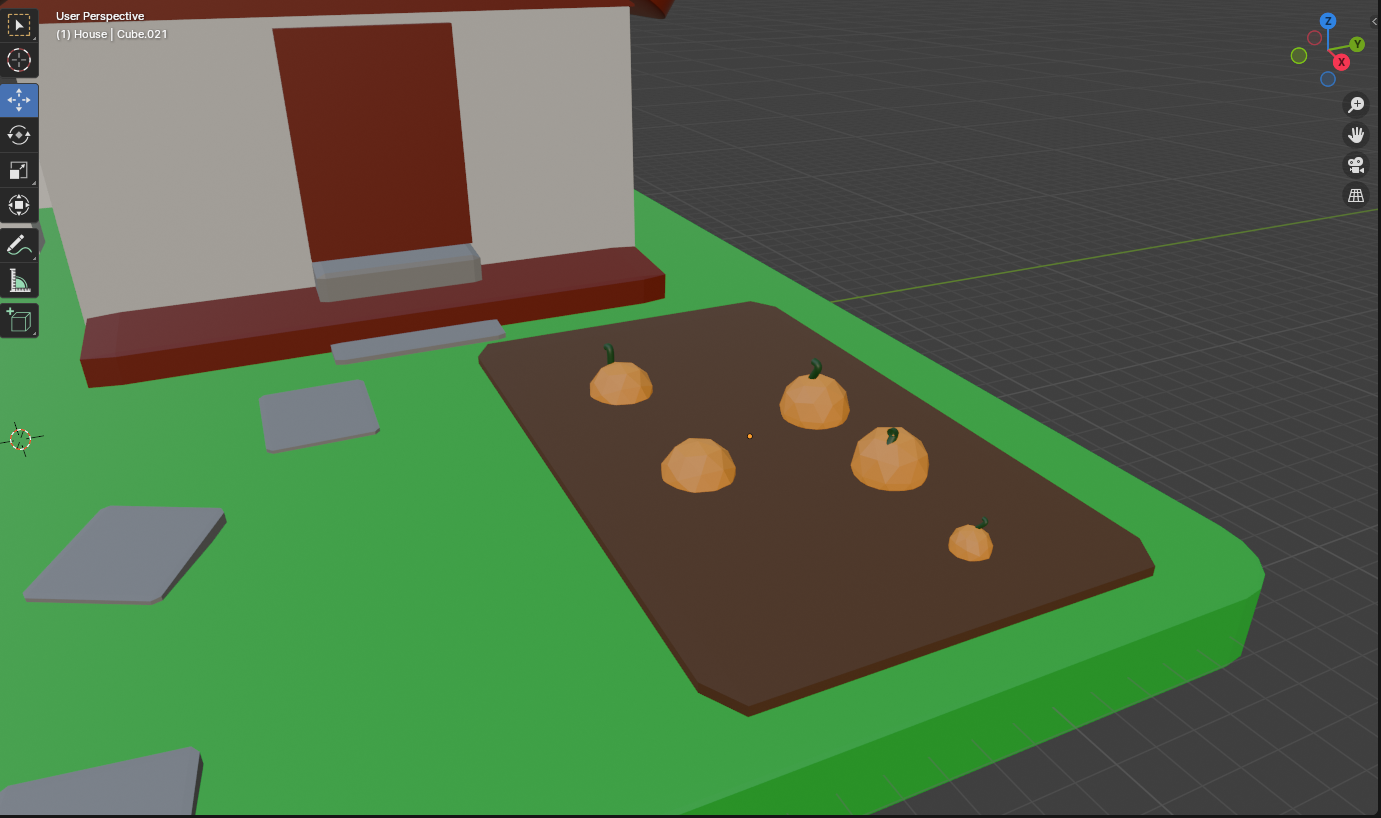 More Material Properties
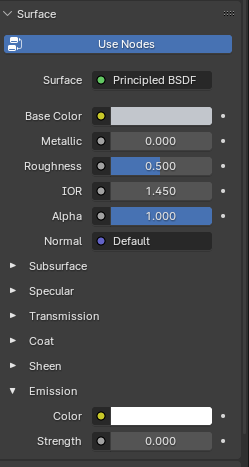 Metallic:
As the name implies, makes objects look like metal
Roughness:
Less rough = glassy looking
More rough = matte
Normal:
 (More on this later)
Emission:	
High value = glowing
Multiple Materials
An object can have multiple materials
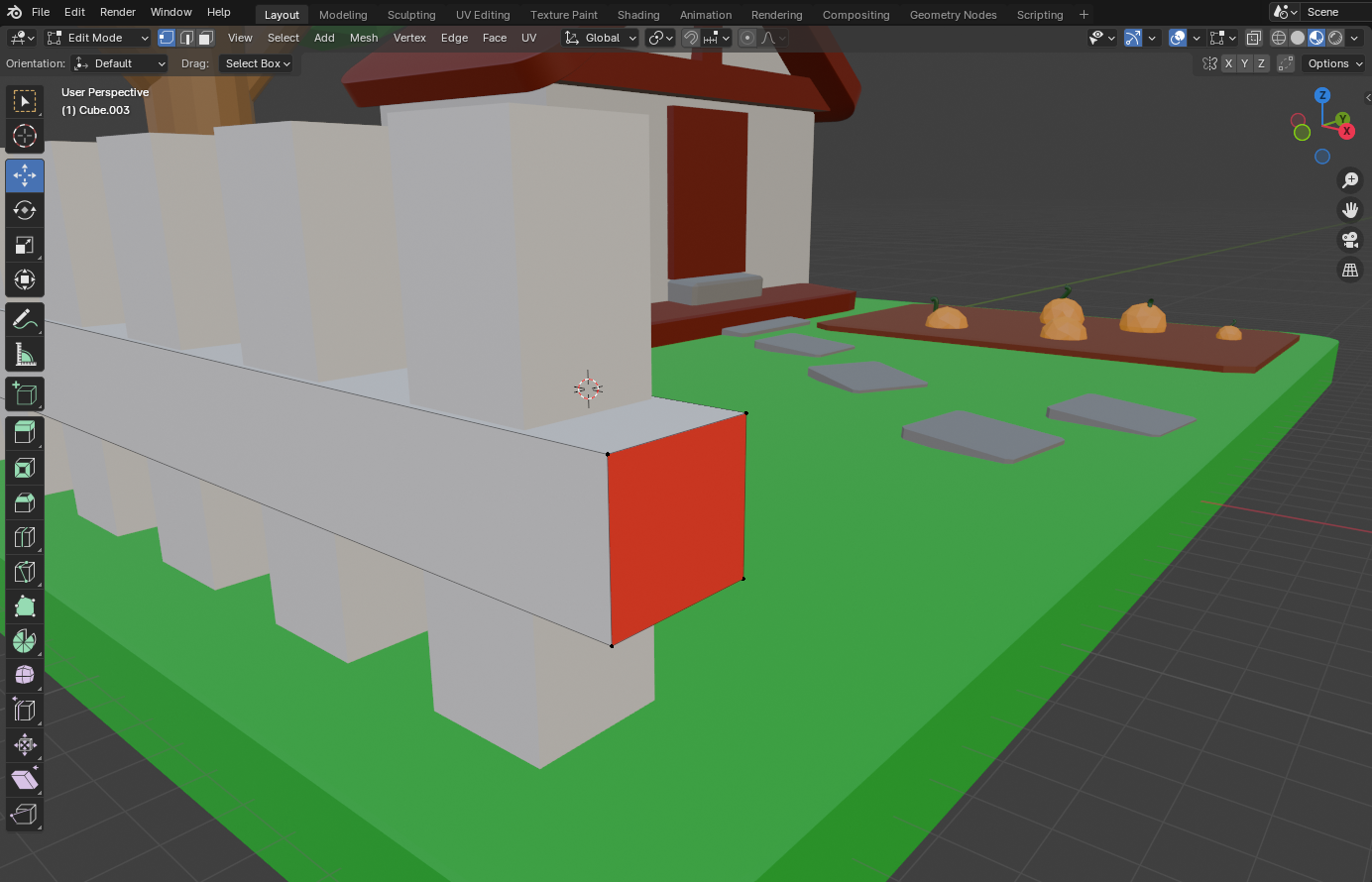 Multiple Materials
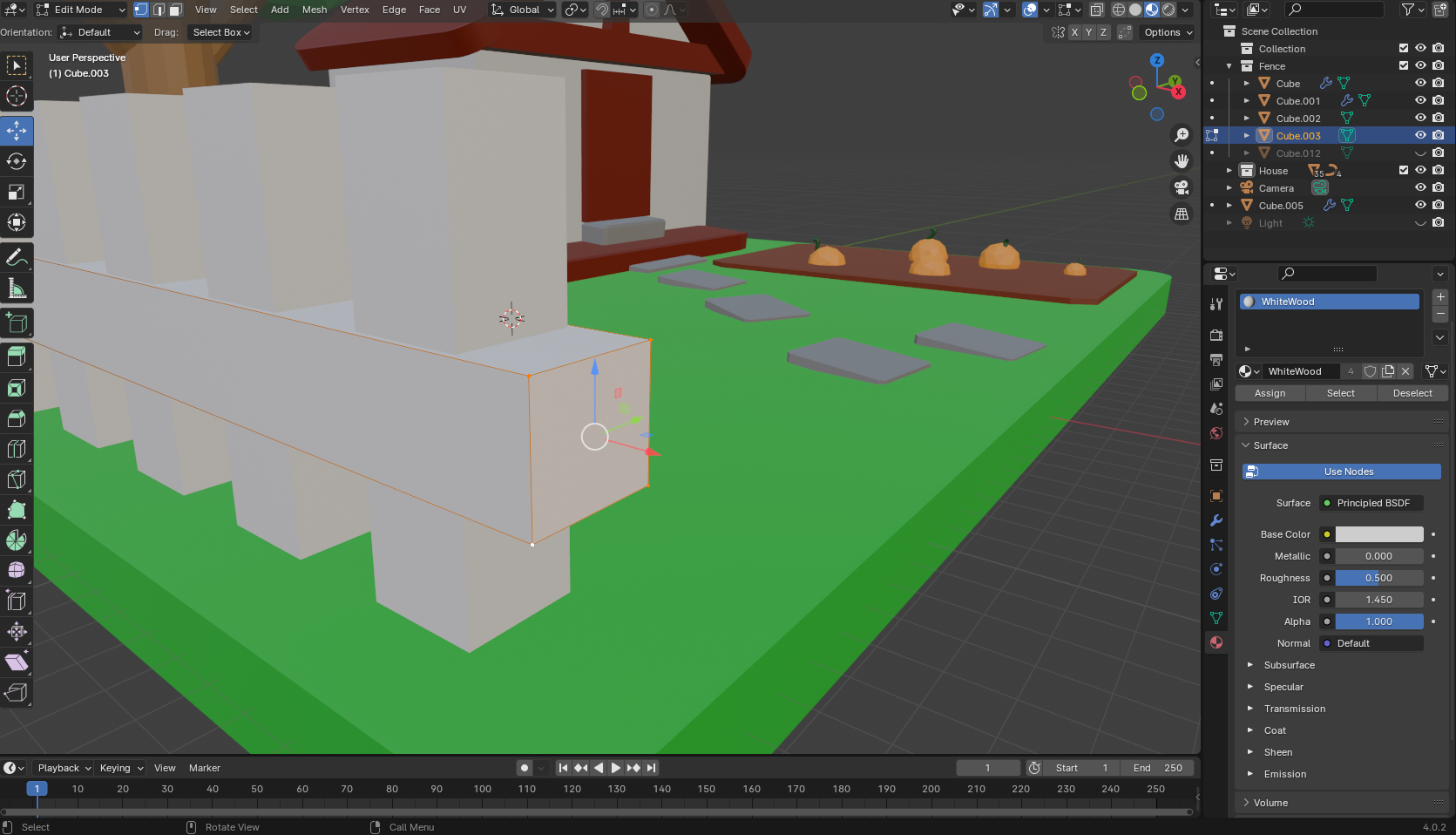 Enter “Edit Mode” (Tab)
Select vertices of desired face
Multiple Materials
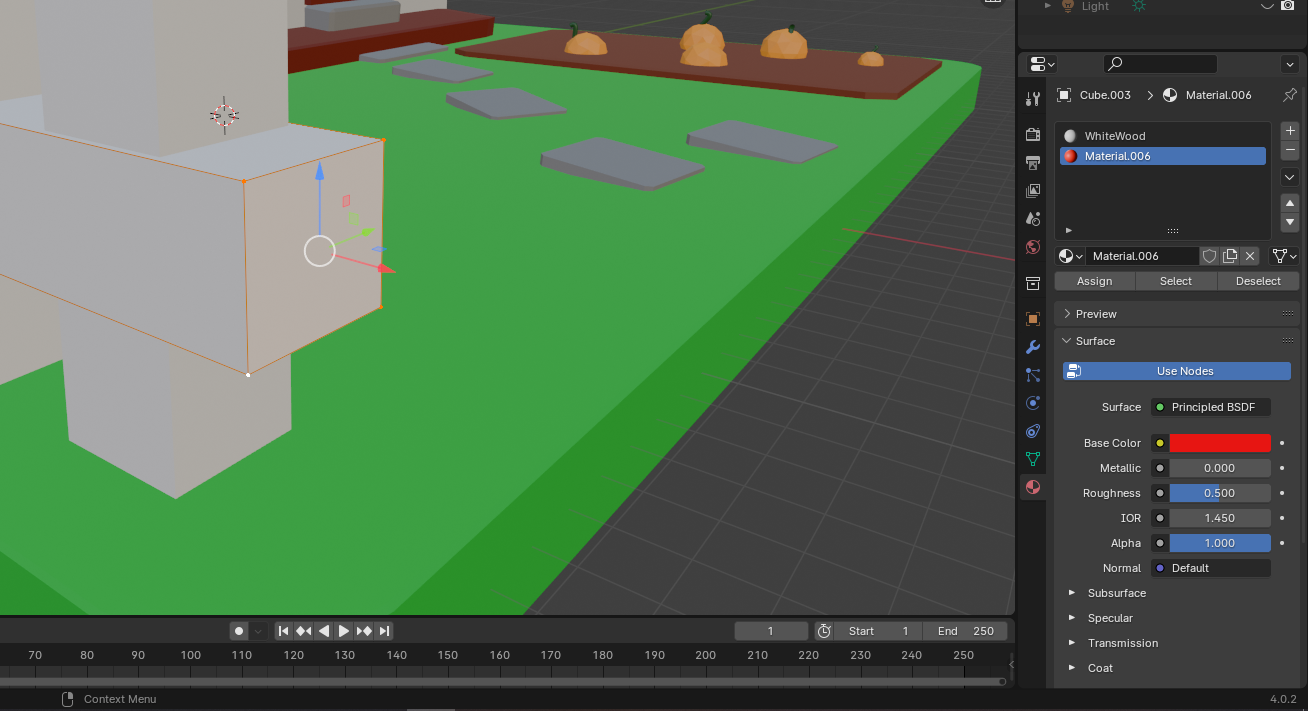 Click “+”
Click “New”
Select desired base color
Click “Assign”
Break Time!
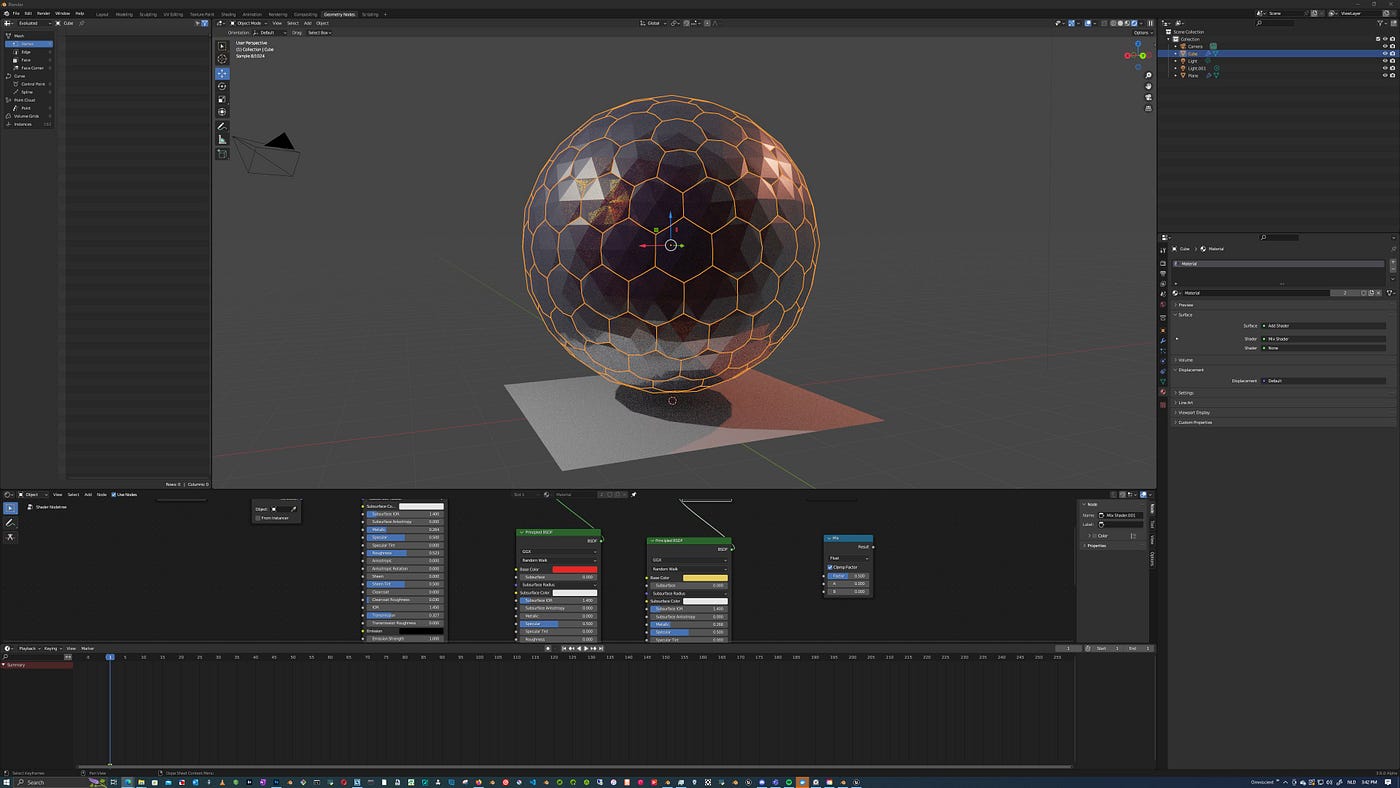 Shader Nodes
Real Dirt
Our Dirt
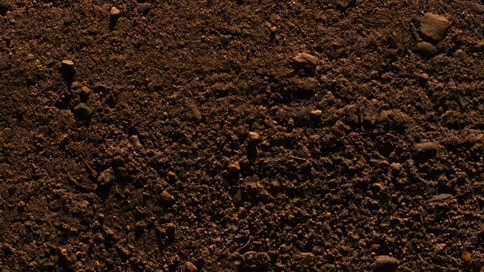 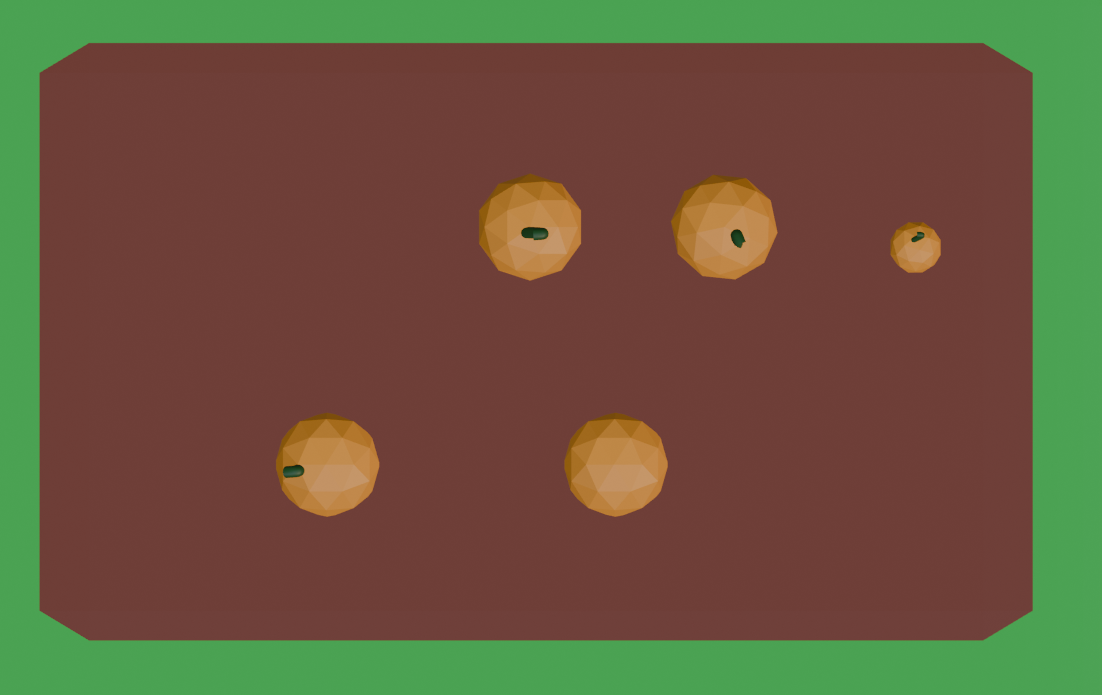 What if we wanted to make our dirt look more realistic?
Shader Nodes
With Shader Nodes we can make the dirt more realistic
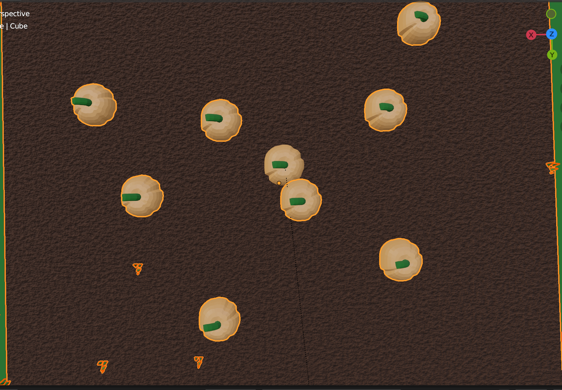 Shader Nodes
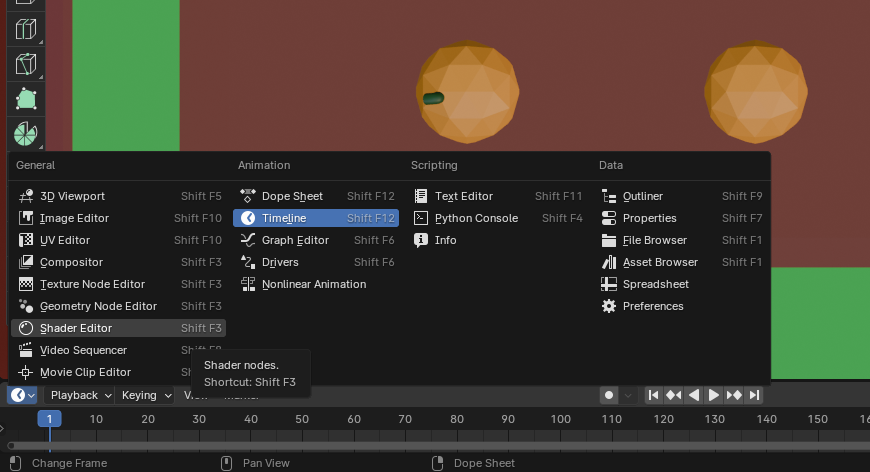 Click clock icon to open view menu
Find the “Shader Editor” tab
Open it
Shader Nodes
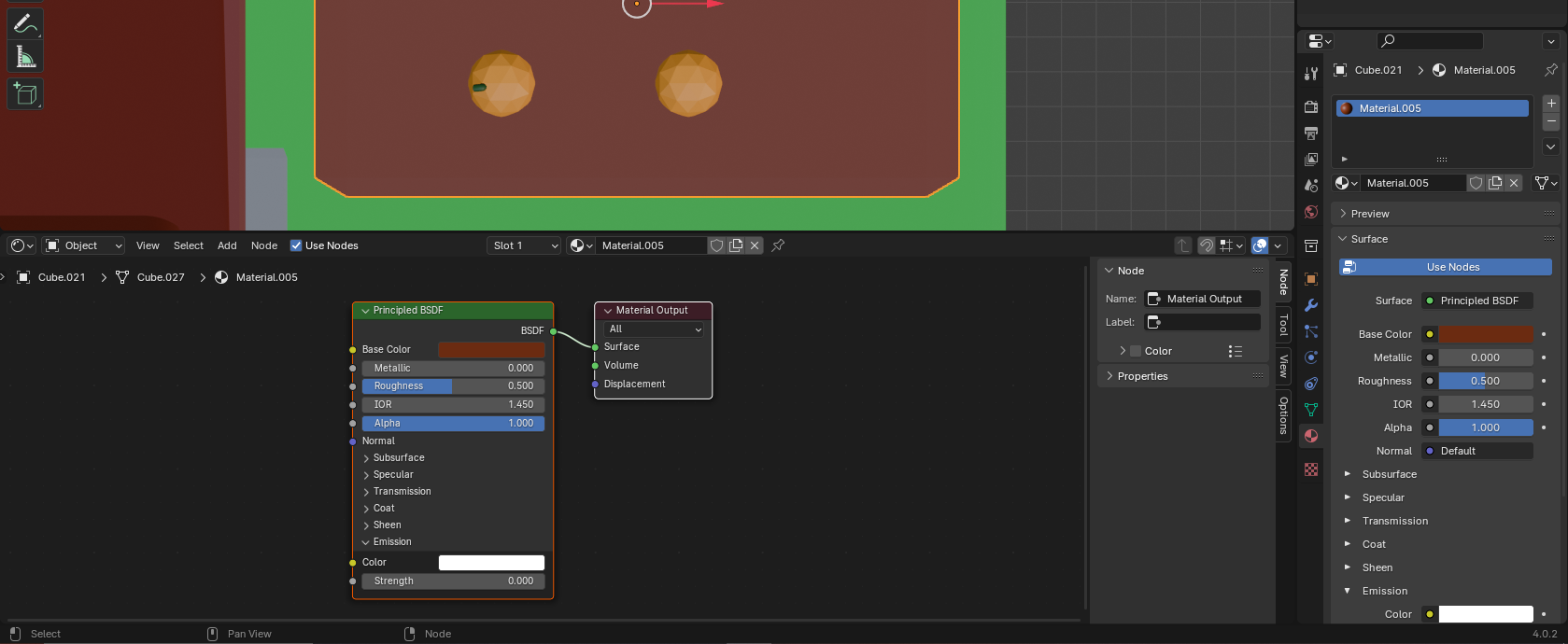 These two panels are the same:
Shader Nodes
These circles represent inputs and outputs
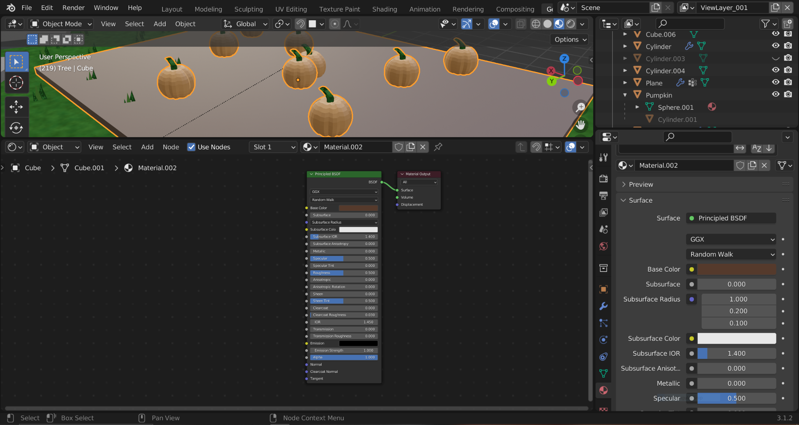 How Do Nodes Work?
The nodes are “read” from left to right
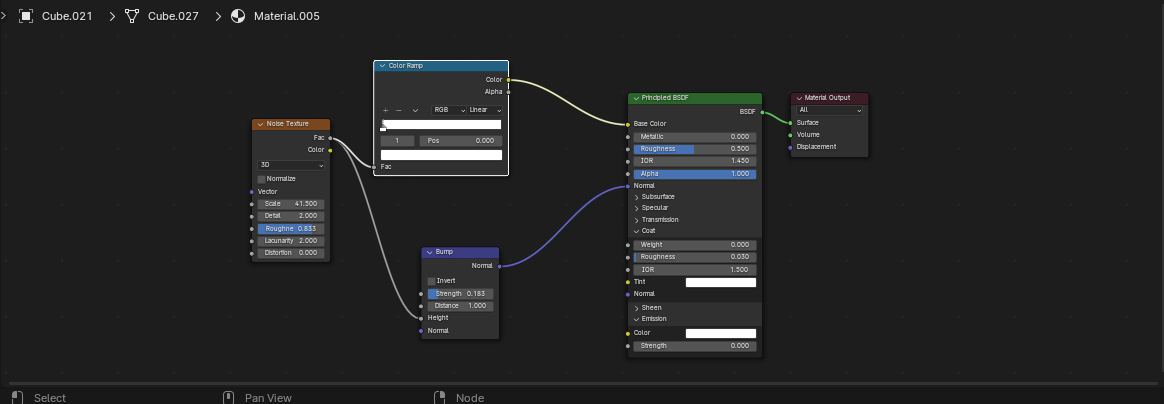 How Do Nodes Work?
Each node represents a modifying operation or function
These circles represent inputs on  the left and outputs on the right
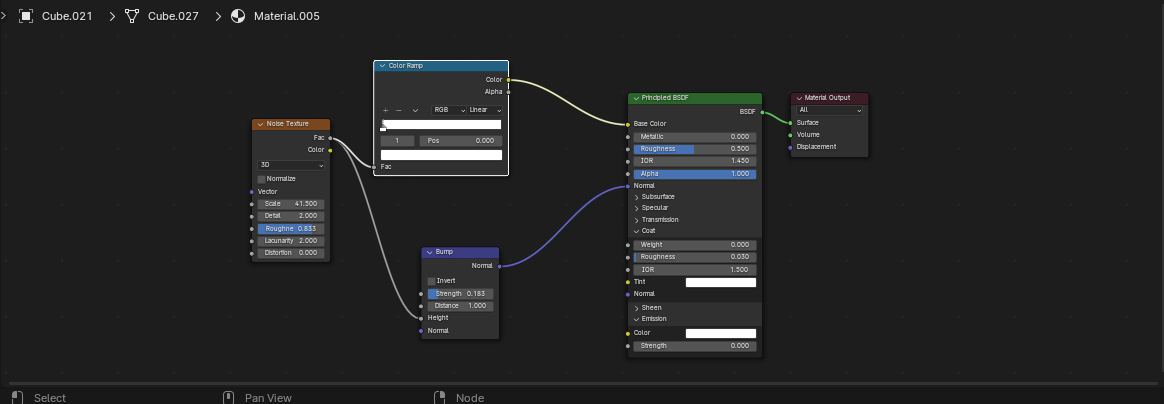 Adding Nodes
Shift + A to open Add Node Menu
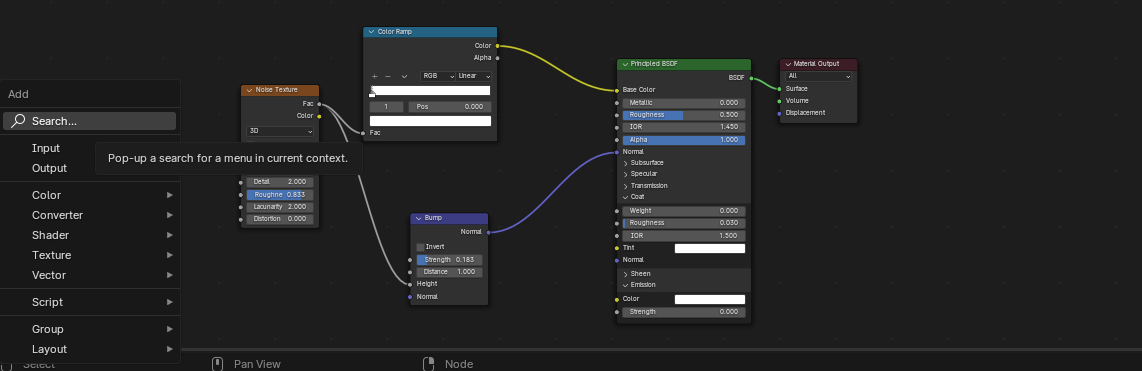 Practice:
Copy these nodes to make the dirt look more realistic
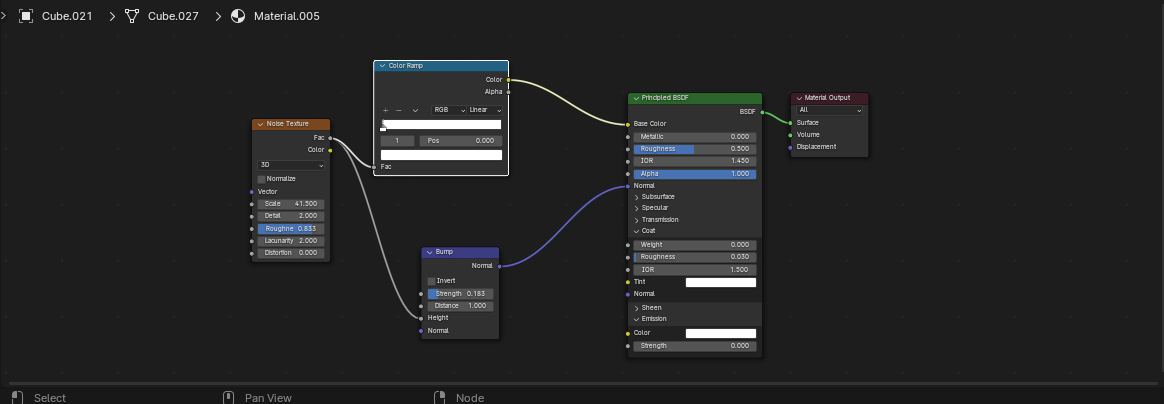 Without Nodes
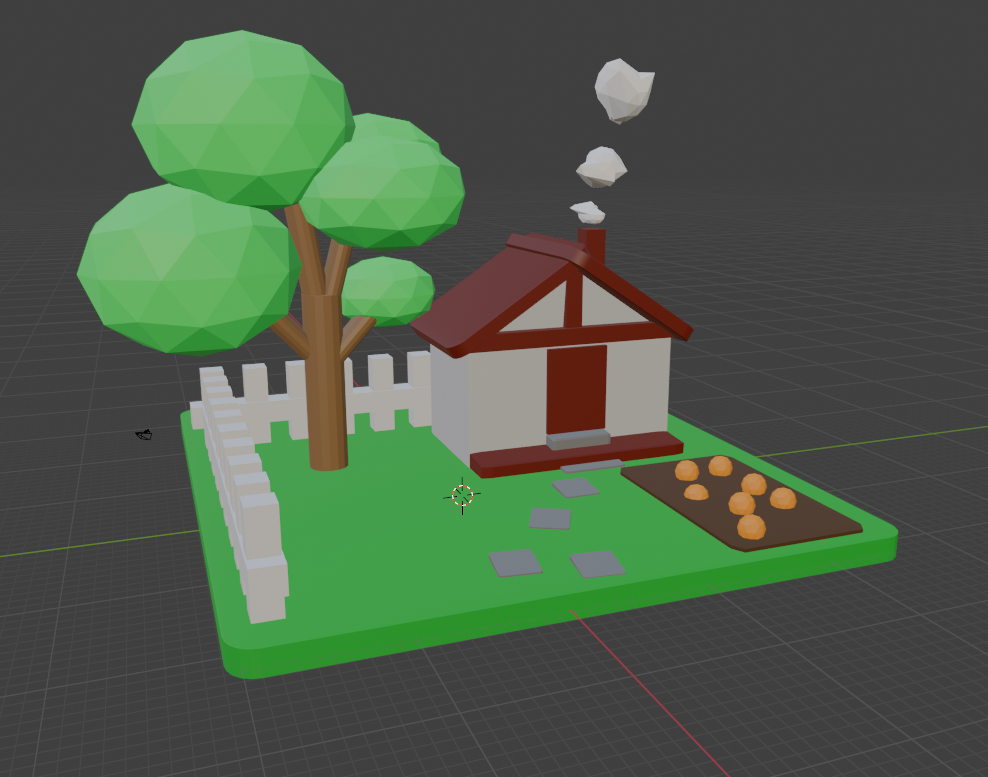 Textures by rawpixel, kues1 on Freepik
With Nodes
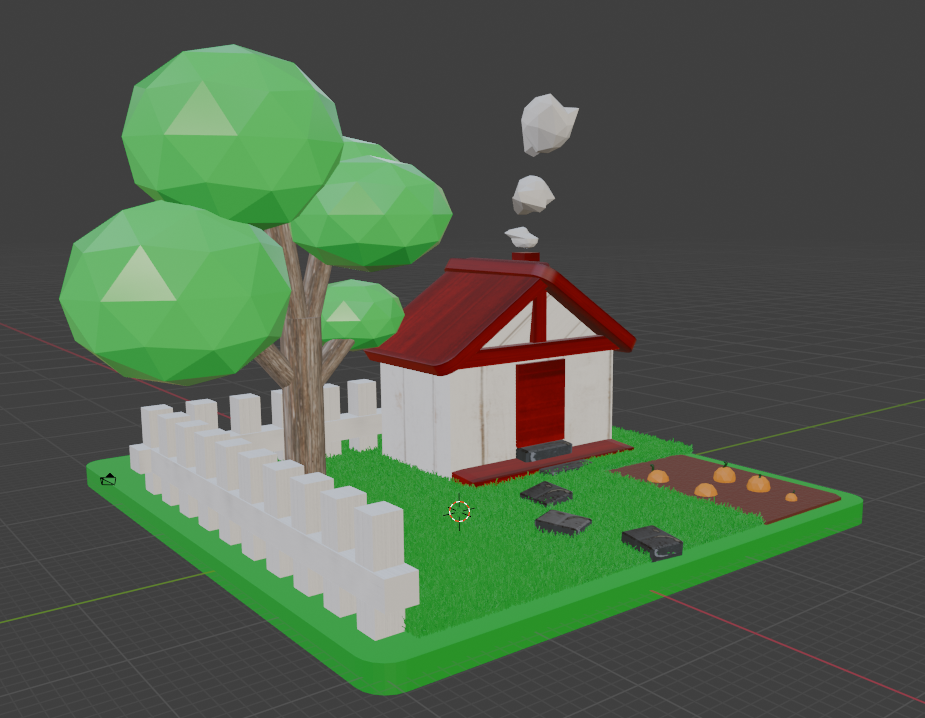 Mini Creation
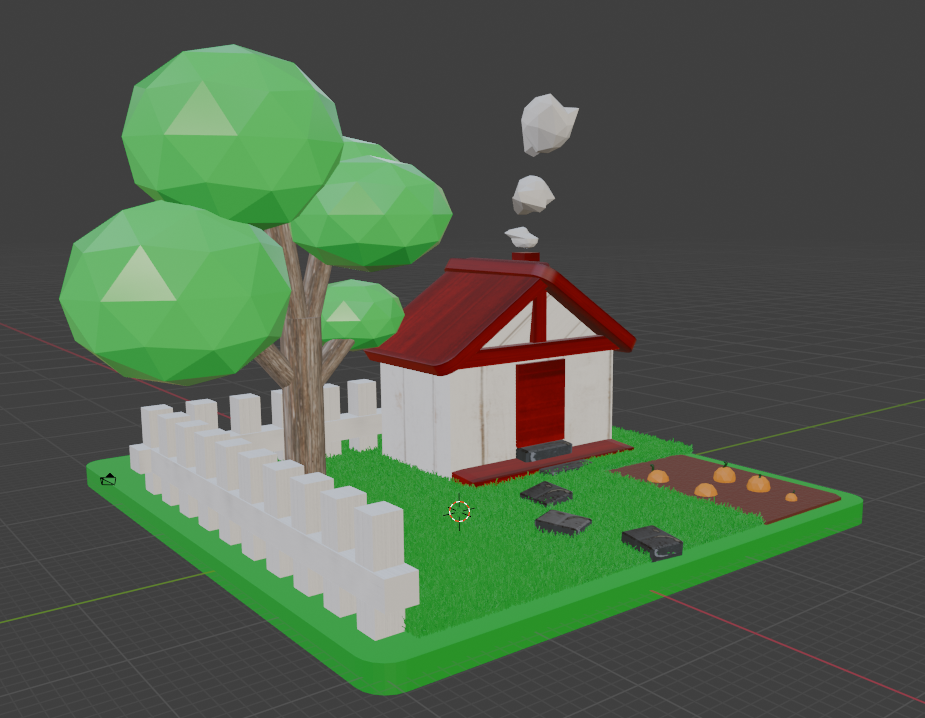 Add materials to all of the objects from session 2
Start with simple materials (colors)
Then try one with the Node Editor
Mini Creation
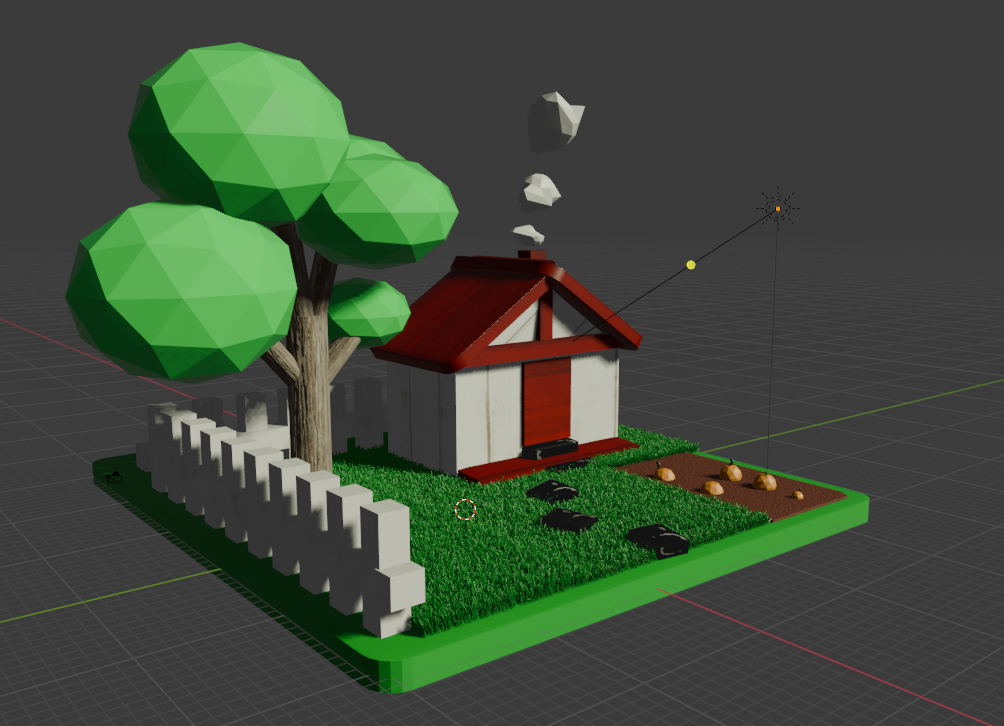 Break Time
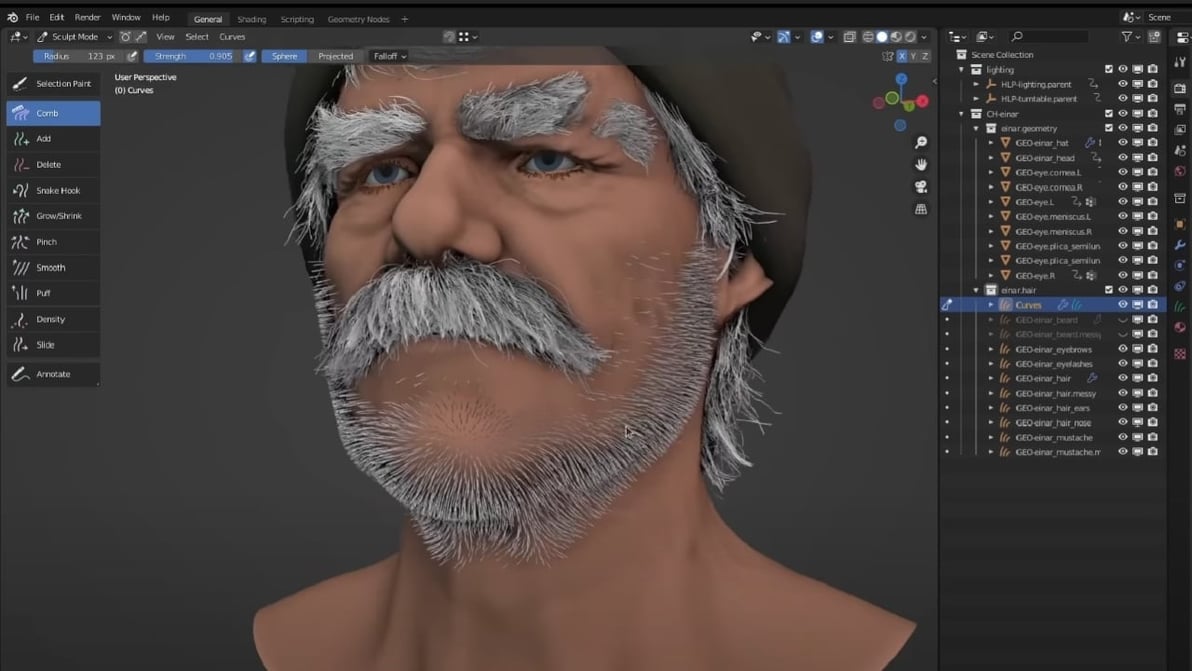 Lights and Rendering
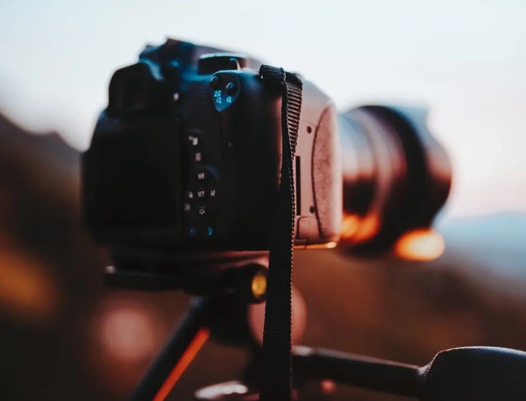 Adding a Light
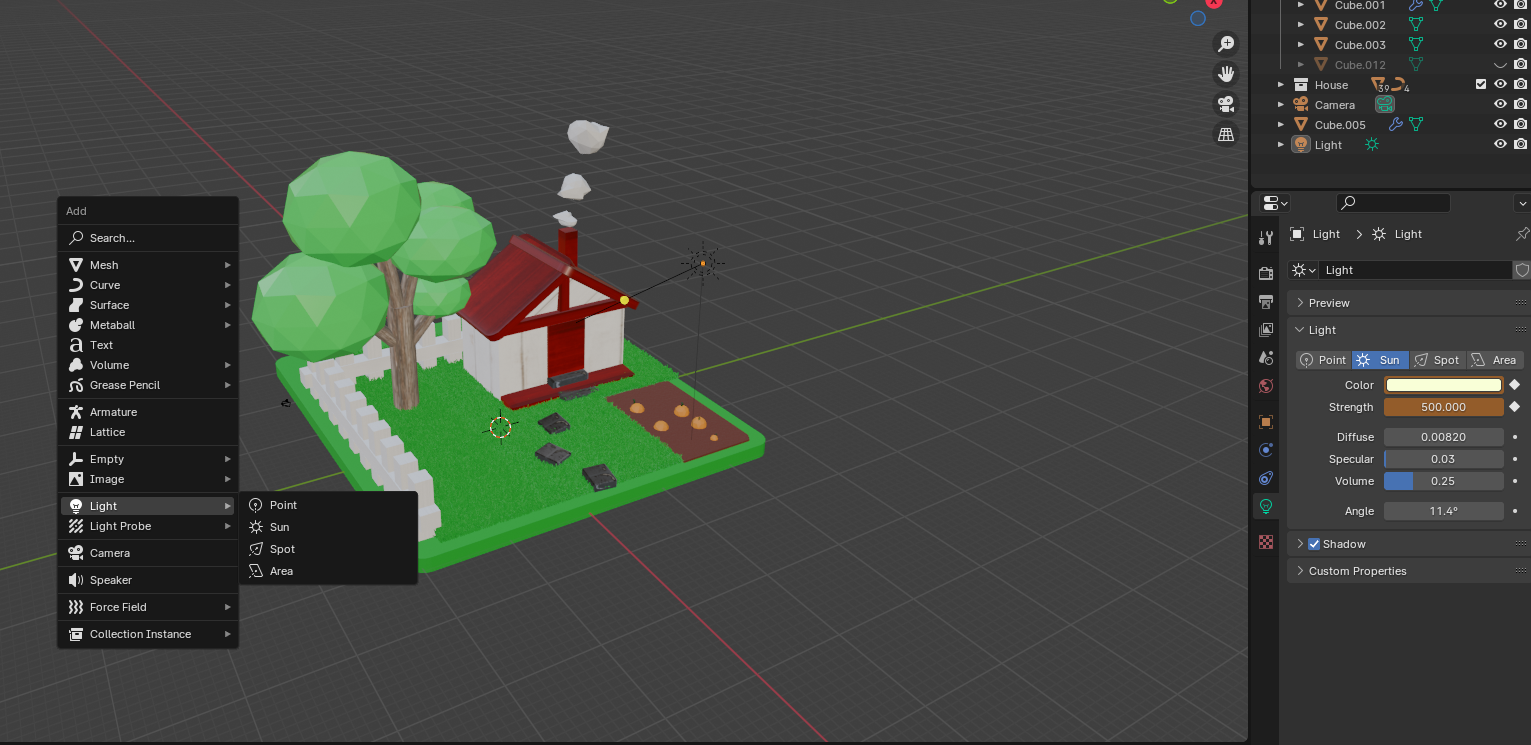 To add a light to a scene:
Shift + A > Light
There are 4 types
Lights appear in Hierarchy
Types of lights
Point
Emits light from all directions
Used for lamps or items that light up
Sun
Emits light with parallel rays, so position does not matter
Used for outdoor/large spaces
Spot
Emits light in a cone shape
Used for “moody” lighting
Area
Emits light in one direction from a square
Used for indoor spaces
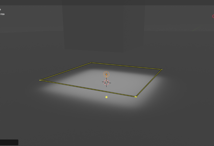 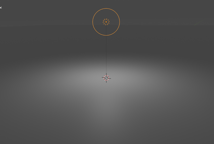 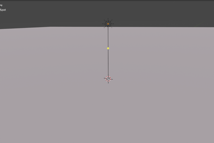 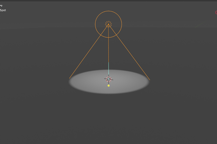 Environment
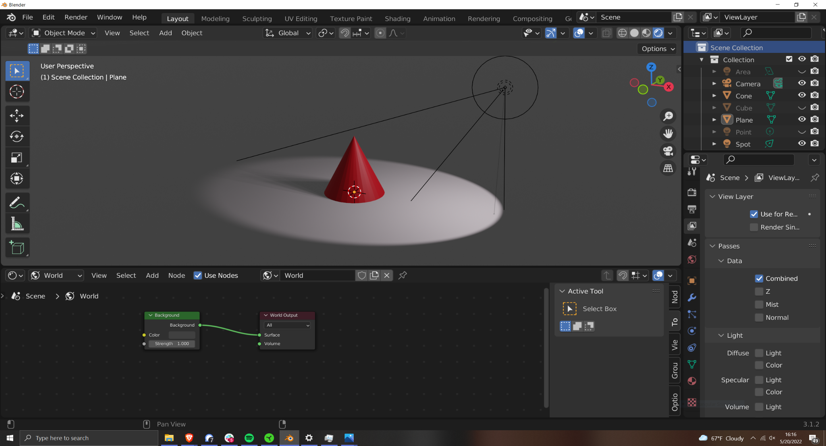 Every Blender scene has an environment
This Environment has lighting
This is why even with NO LIGHTS objects can still be seen
The Environment can be edited in the “Shader Editor” panel
Select “World” in this drop down menu
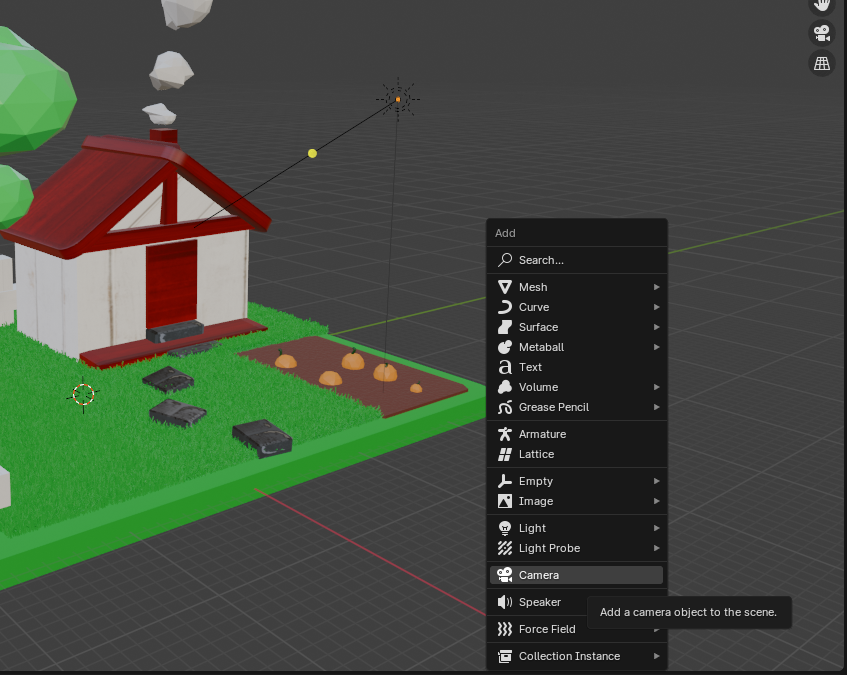 Camera Basics
Cameras are where/what you view your scene: Cameras allow you to frame up your objects
Adding cameras: Shift + A > Camera
Hotkey: Numpad 0 = set view to active camera
Camera Properties
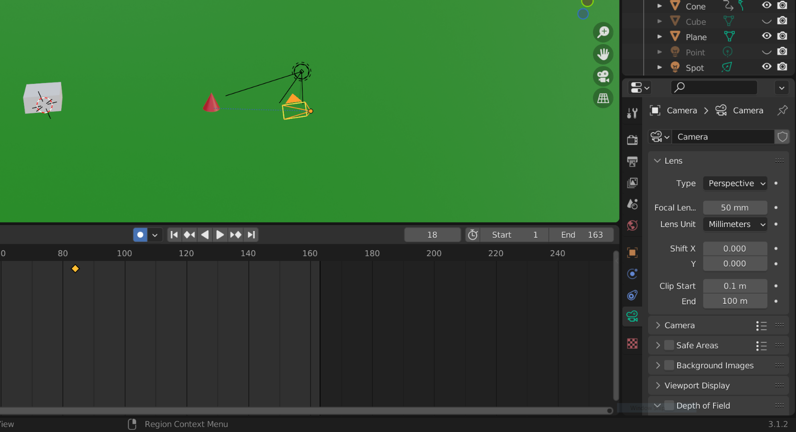 Camera Constraints:
Camera Properties:
Camera properties
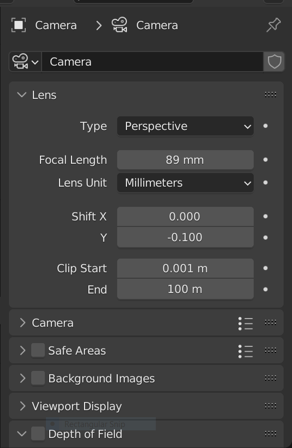 Focal Length
Corresponds to the “Zoom” of the camera
Bigger numbers = tighter shot
Smaller number = wider shot
Clip Start/End
How far can the camera see
Camera Tracking
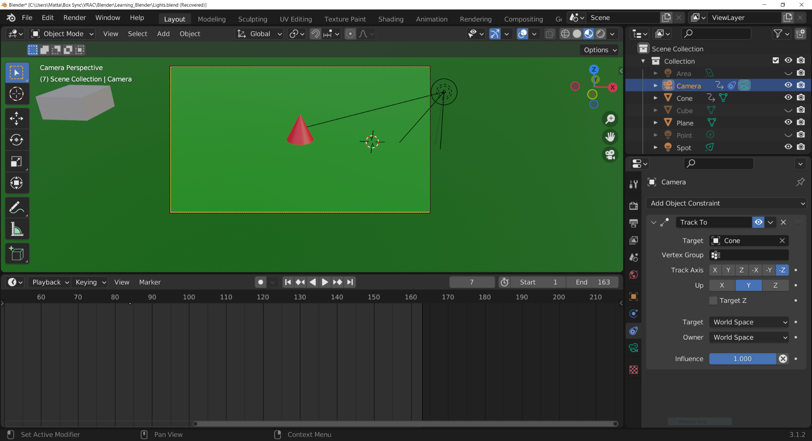 What if we wanted to use the camera to follow a moving object? 
We could do this manually with key frames, or we can use a constraint. 
Enter the constraint menu (looks like a pulley wheel)
“Add Object Constraint” > “Track To”
Use Eyedropper to select object of interest
Render Settings
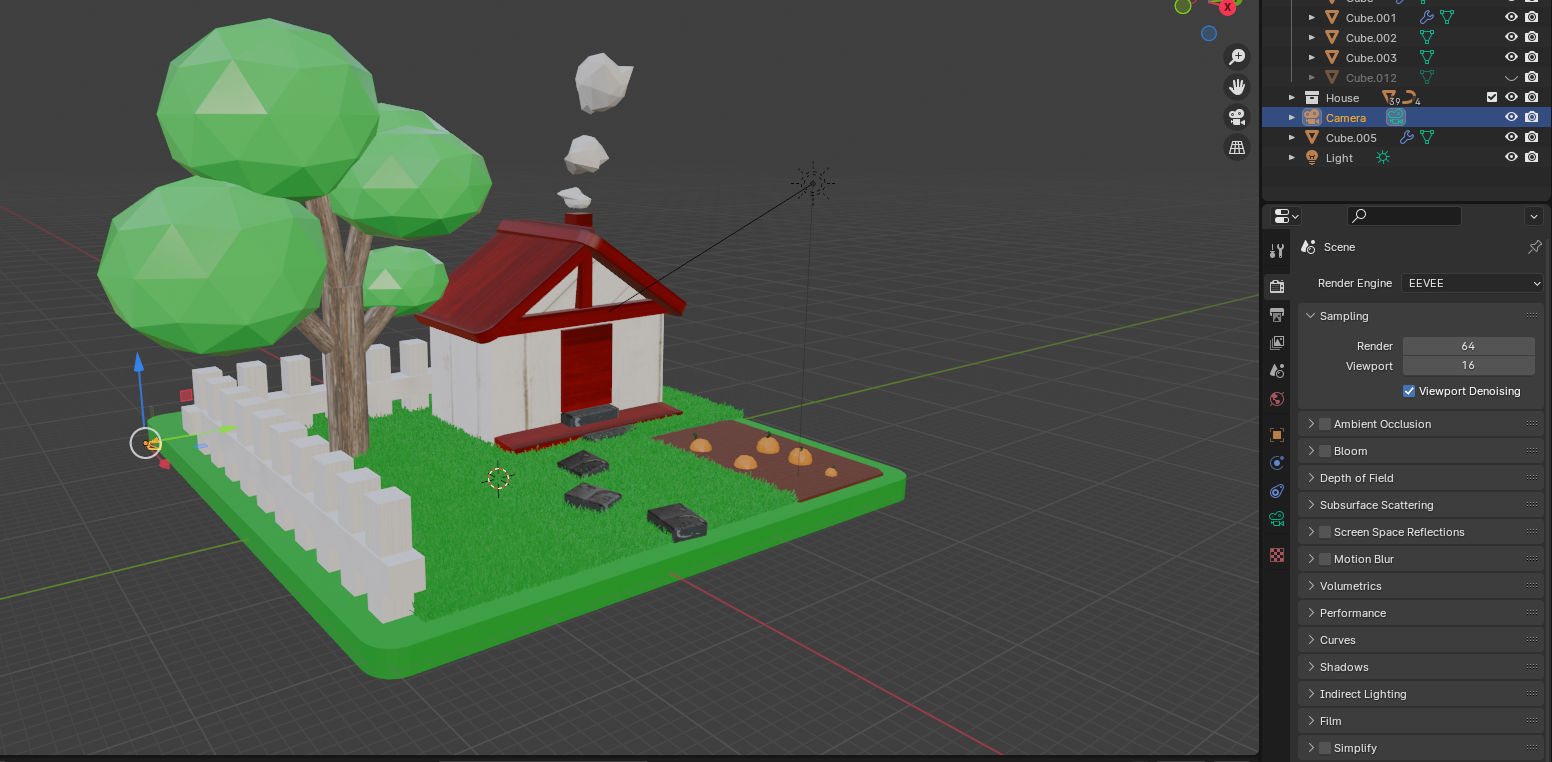 To access render settings select the back of the camera icon:
Shadows
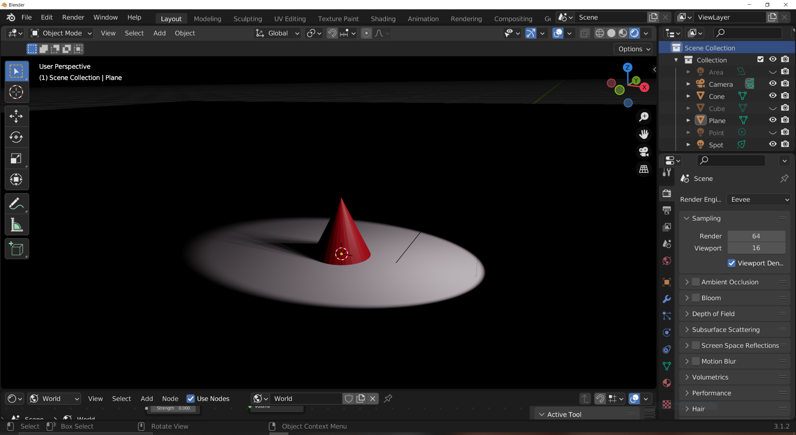 In this drop down menu there are options for Eevee, Workbench and Cycles. 
We only care about Eevee and Cycles
These options define how our scene handles light/shadows
`
Eevee: Depth Map
Eevee is a faster method. 
By creating a Depth Map, Eevee does some simple math to figure out what the shadows should look like.
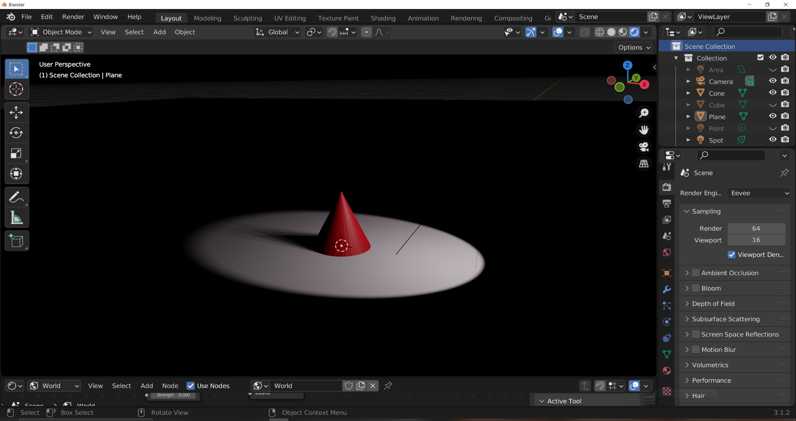 Cycles: Ray Tracing
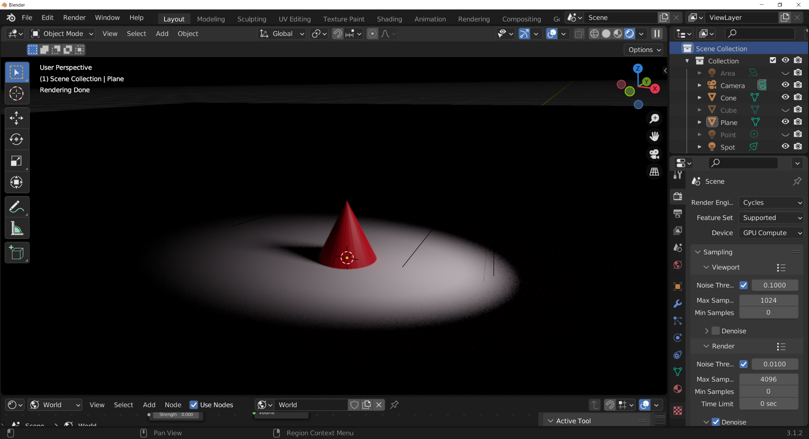 Cycles is slower, but more accurate. 
Cycles looks at the different paths and bounces that a particle would take in the scene.
Cycles: Ray Tracing
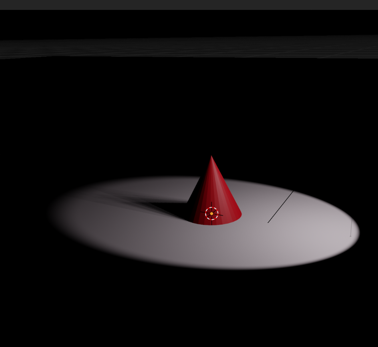 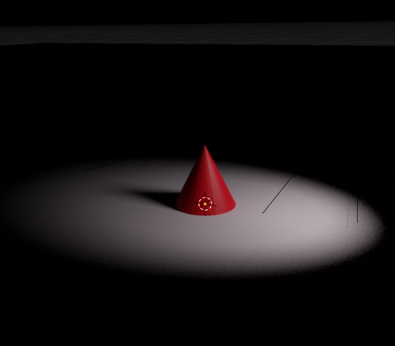 Eevee
Cycles
Cycles has less aliasing at the top of the cone
Cycles: Ray Tracing
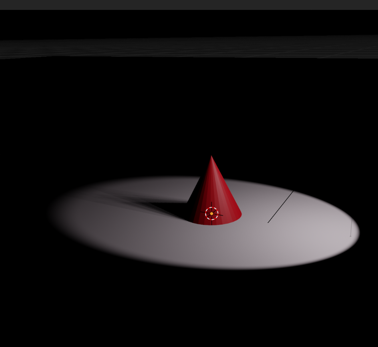 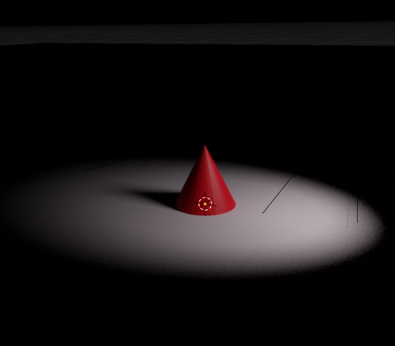 Eevee
Cycles
The shadow drop off is more accurate
Today’s Mini Creation
Apply 1 or more lights in your scene from 
Mini Creation 2 and render
Render
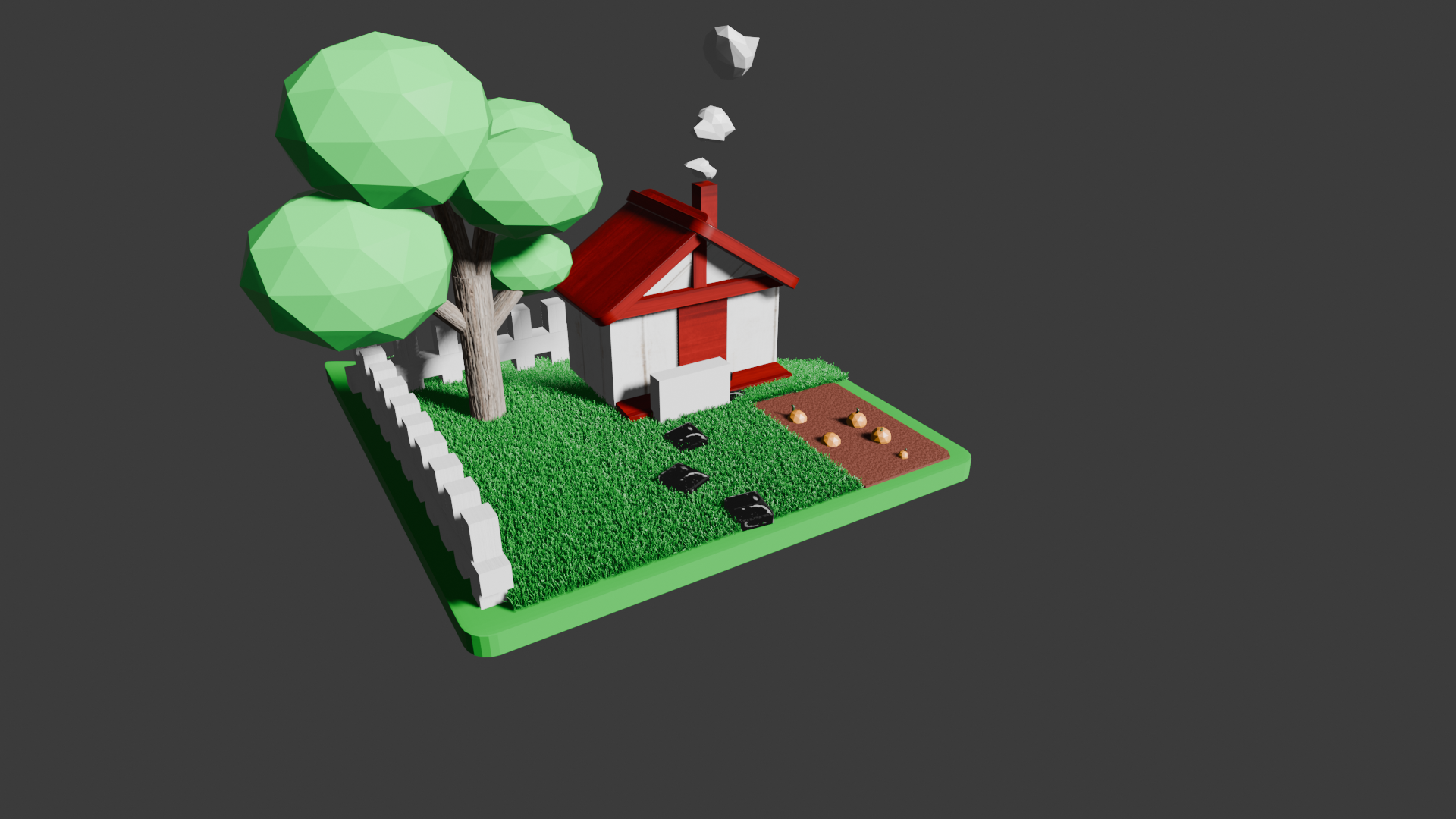 Final Blender Task: Export for Unity
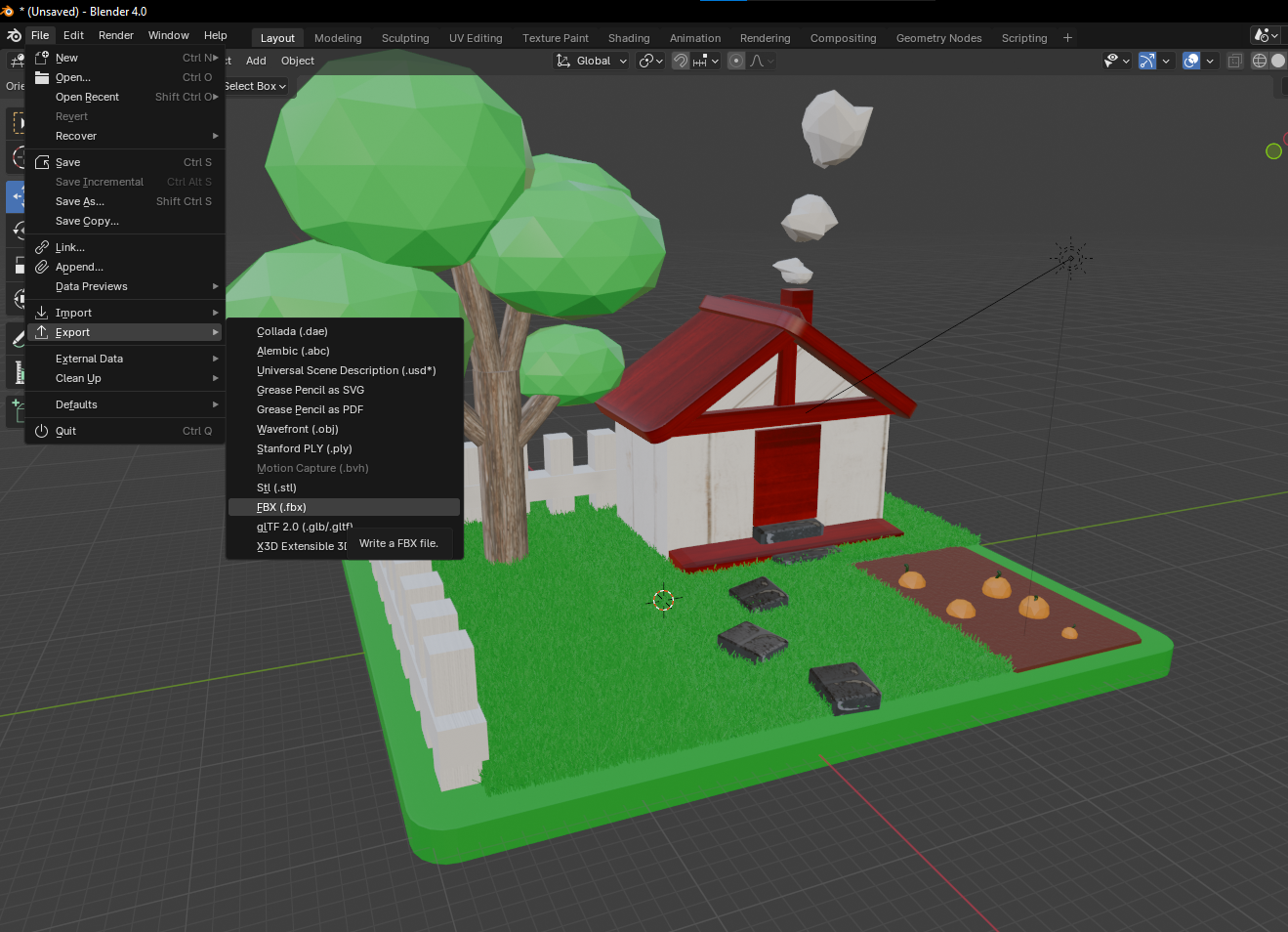 File > Export > FBX